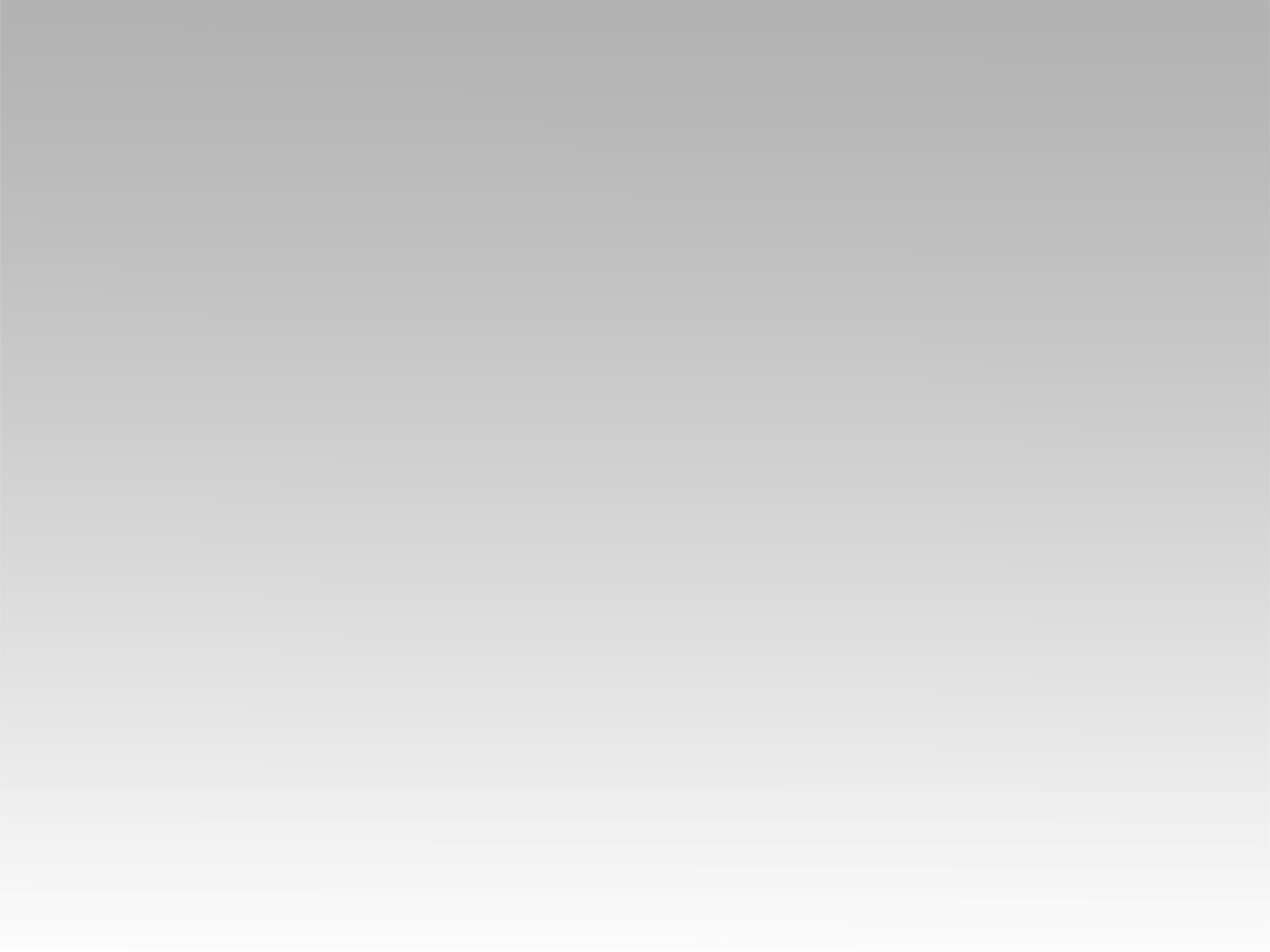 تـرنيــمة
ياهنايا بإلهي وعزي
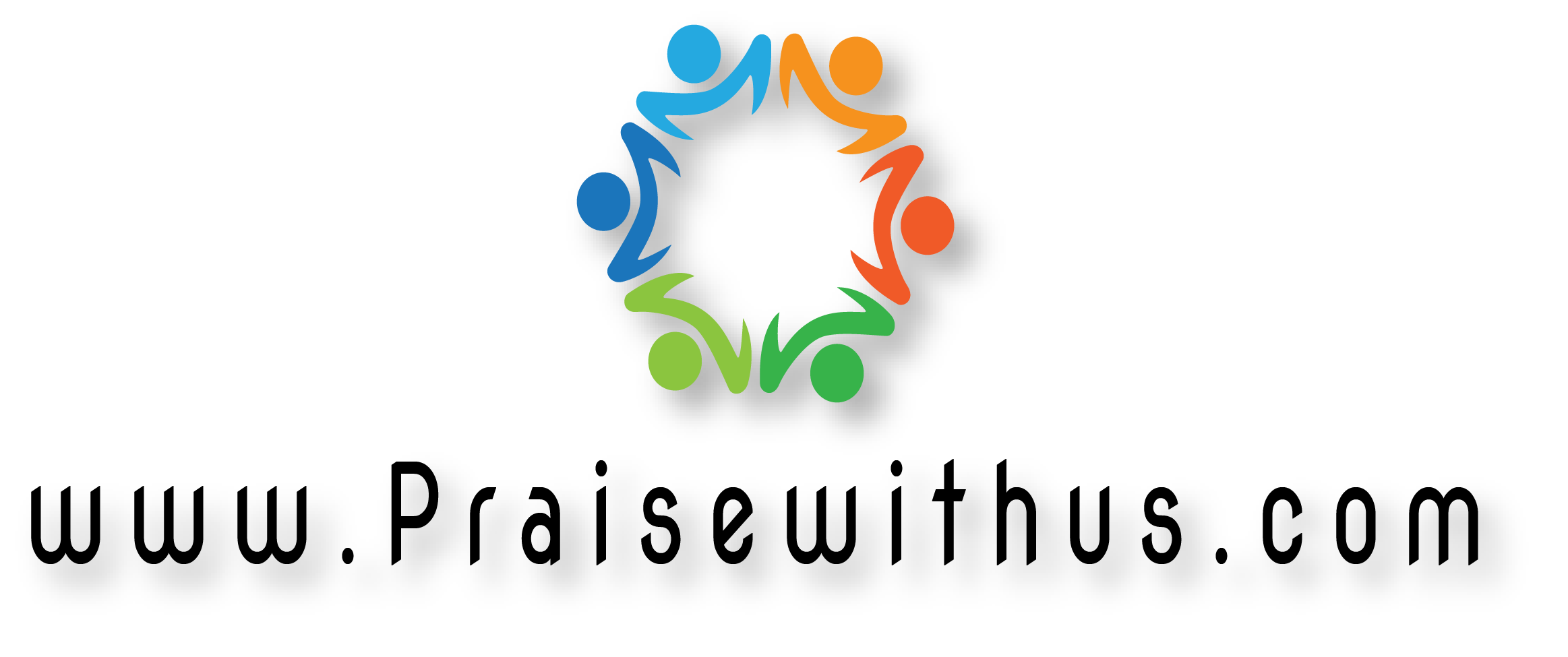 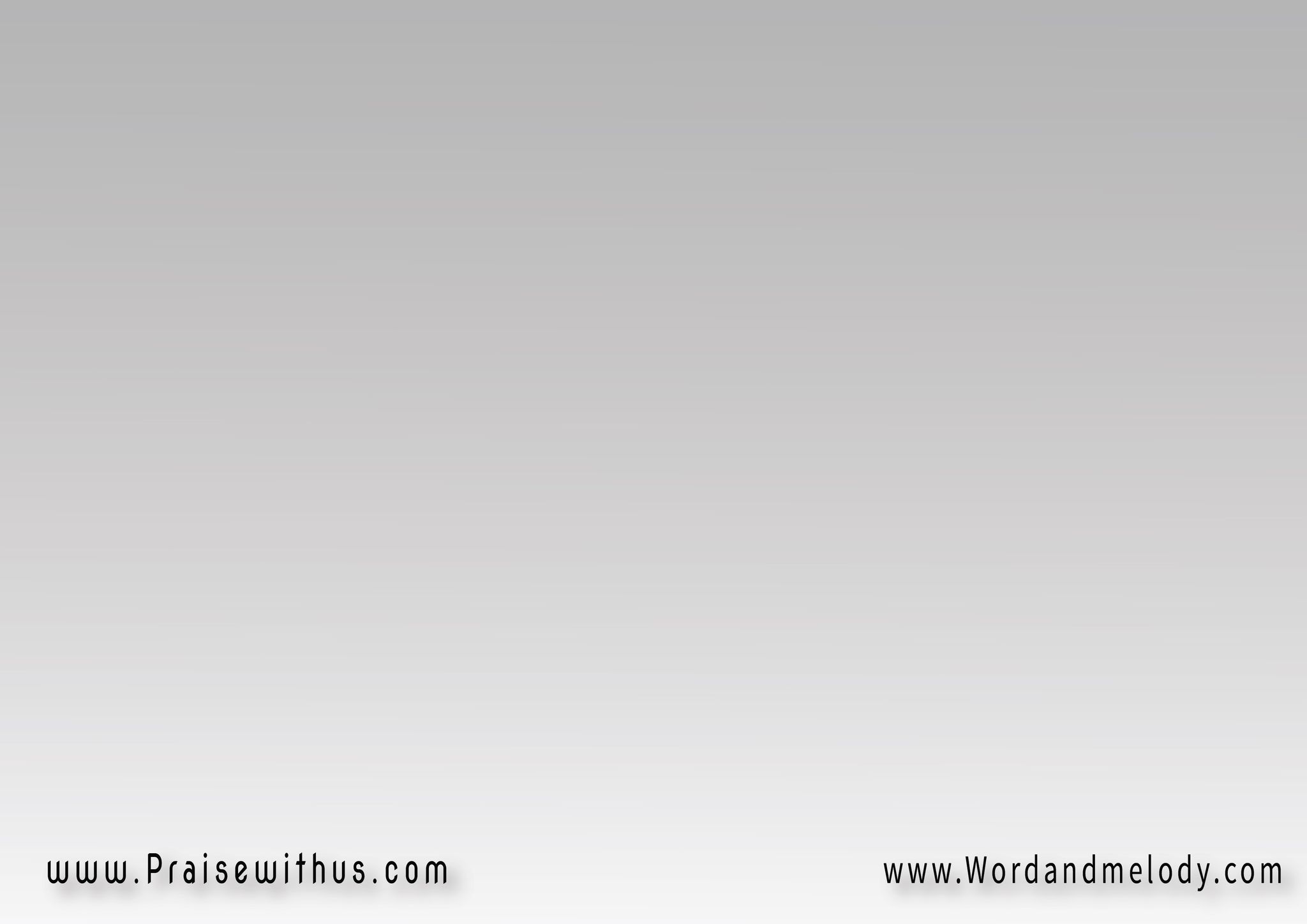 القرار:
ياهنايا بإلهي وعزي
ده أبويا بقى سيدي وكنزي
بنشد وأهتف متعزي
ده أقامني معاه م الموت
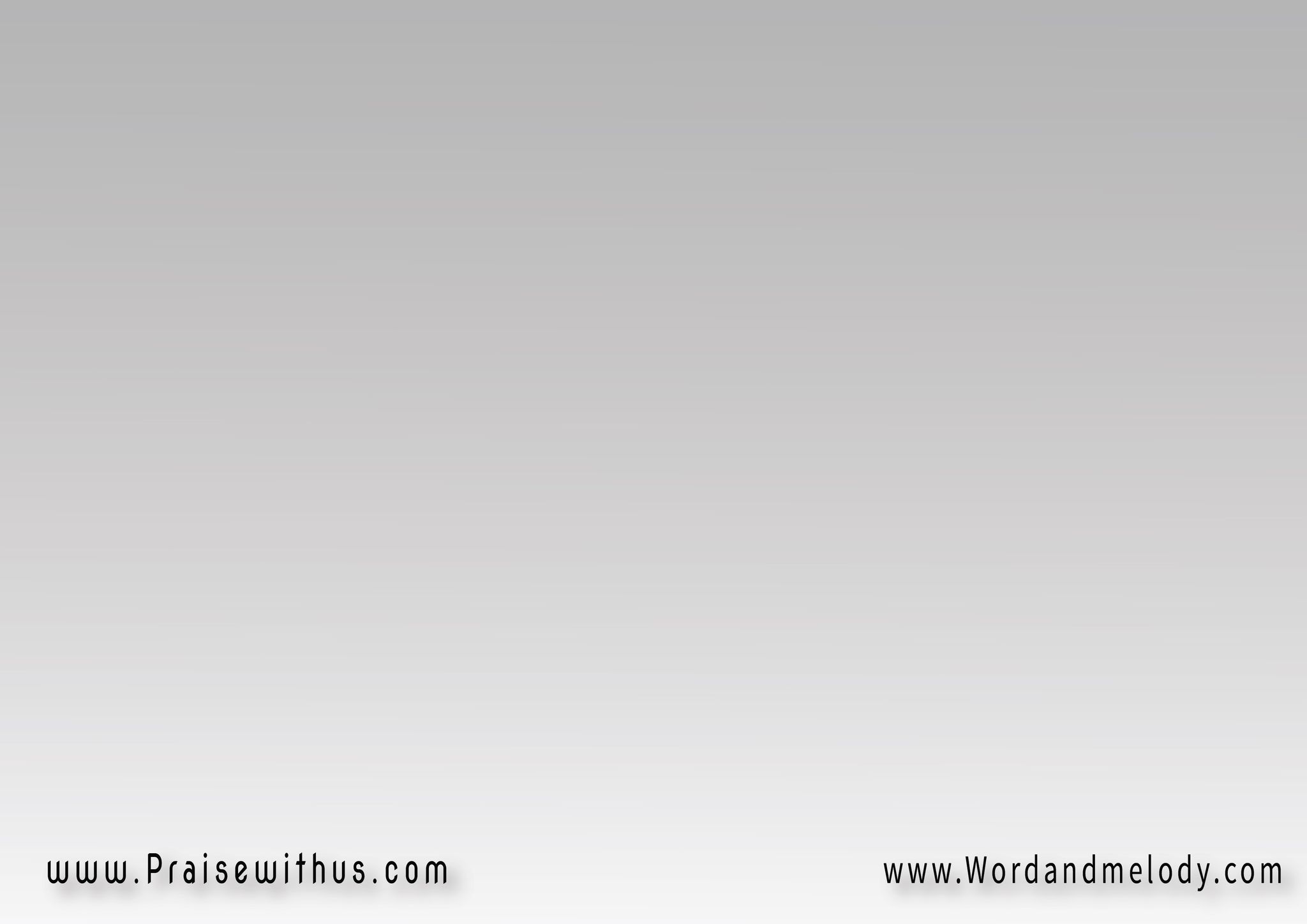 1-
كل الأمجاد أعطاني
مات عني حبيبي وفداني
اسمه القدوس عنواني
راح أغني وأعلي الصوت
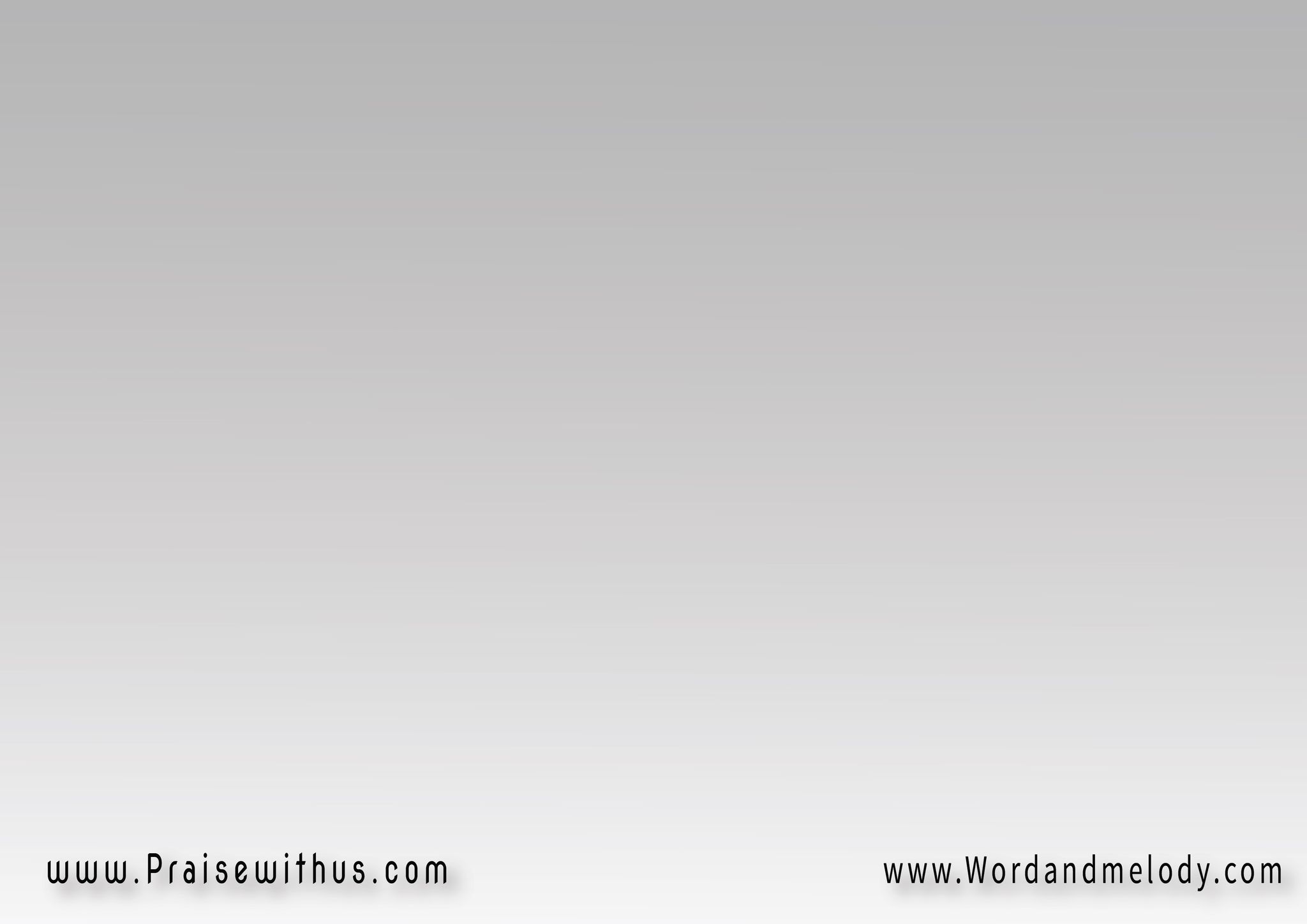 القرار:
ياهنايا بإلهي وعزي
ده أبويا بقى سيدي وكنزي
بنشد وأهتف متعزي
ده أقامني معاه م الموت
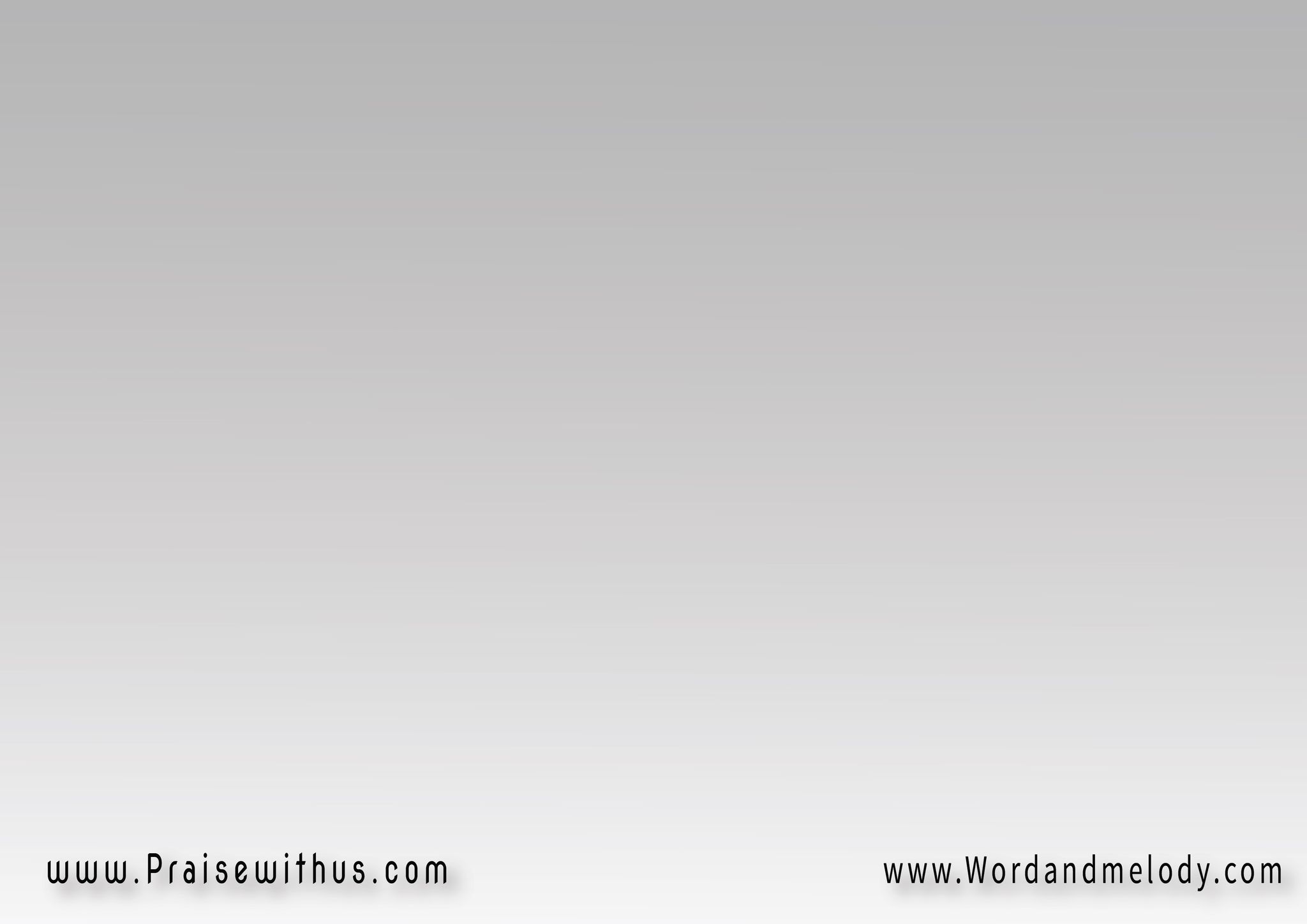 2-
مجداً ومبارك أسمك
يا واهب لي حياتي بدمك
صرت مليكي مفيش زيك
راح أغني وأعلي الصوت
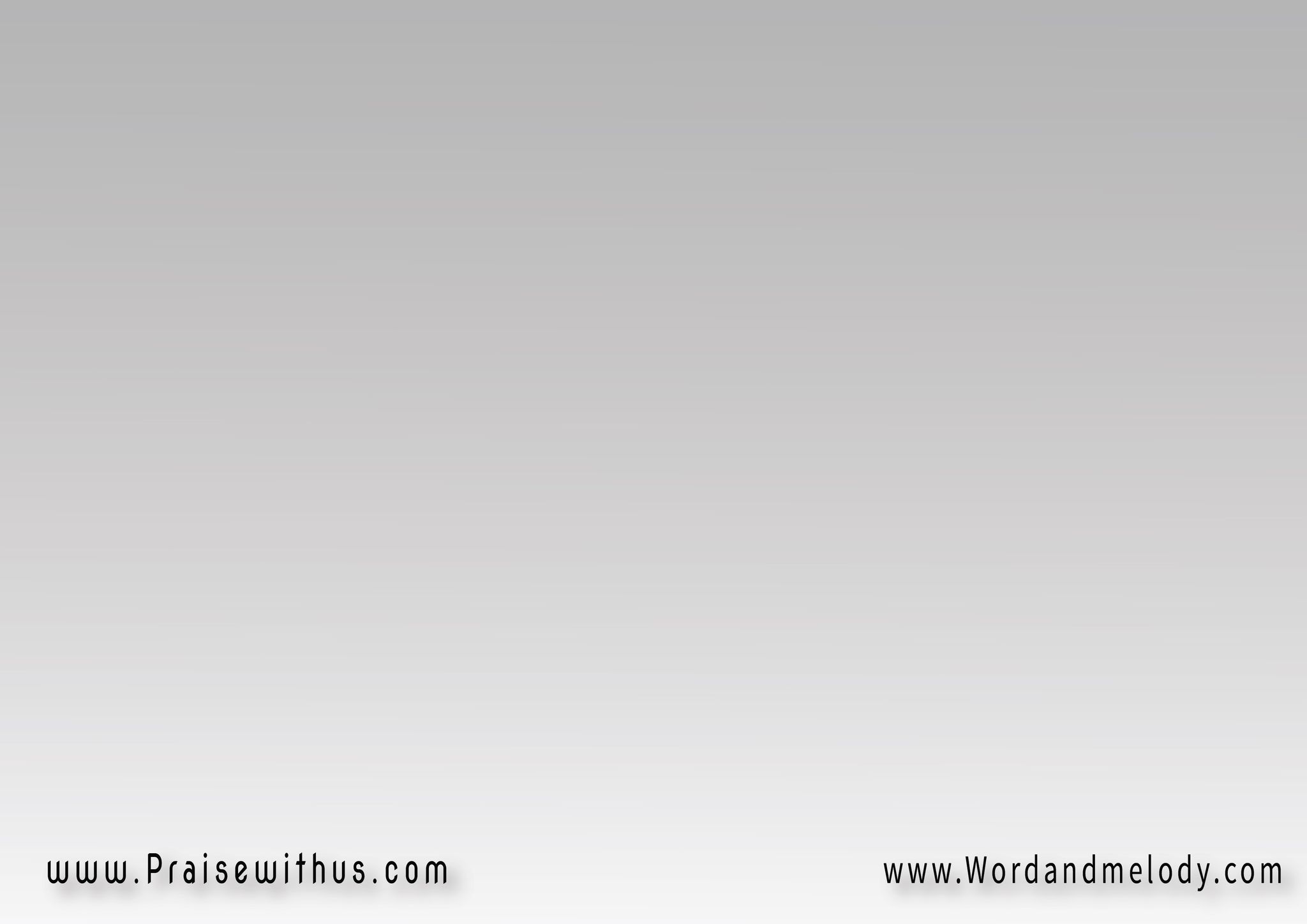 القرار:
ياهنايا بإلهي وعزي
ده أبويا بقى سيدي وكنزي
بنشد وأهتف متعزي
ده أقامني معاه م الموت
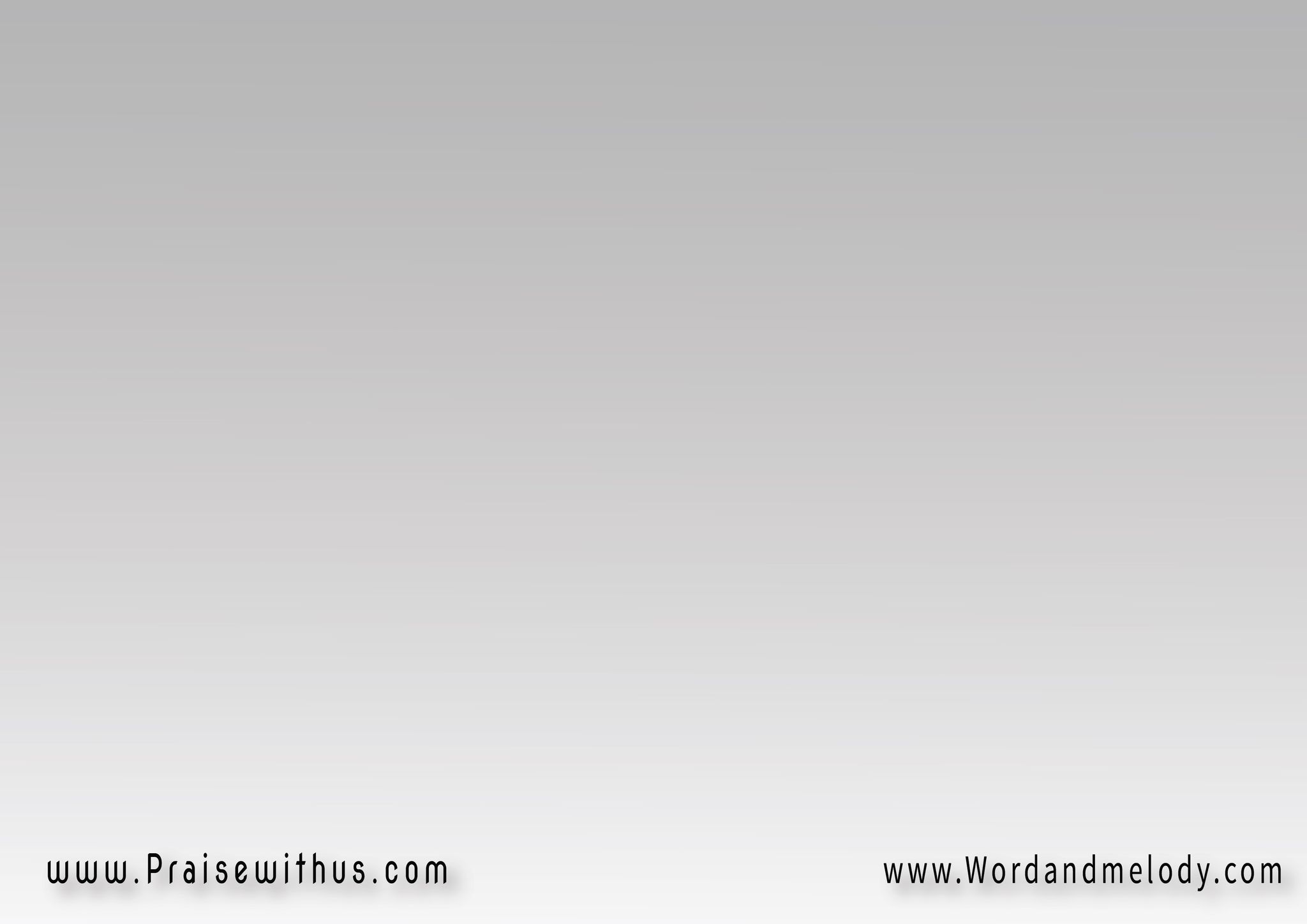 3-
بركات بركات على رأسي
حط الأكاليل على رأسي
والروح عربون لميراثي 
راح أغني واعلى الصوت
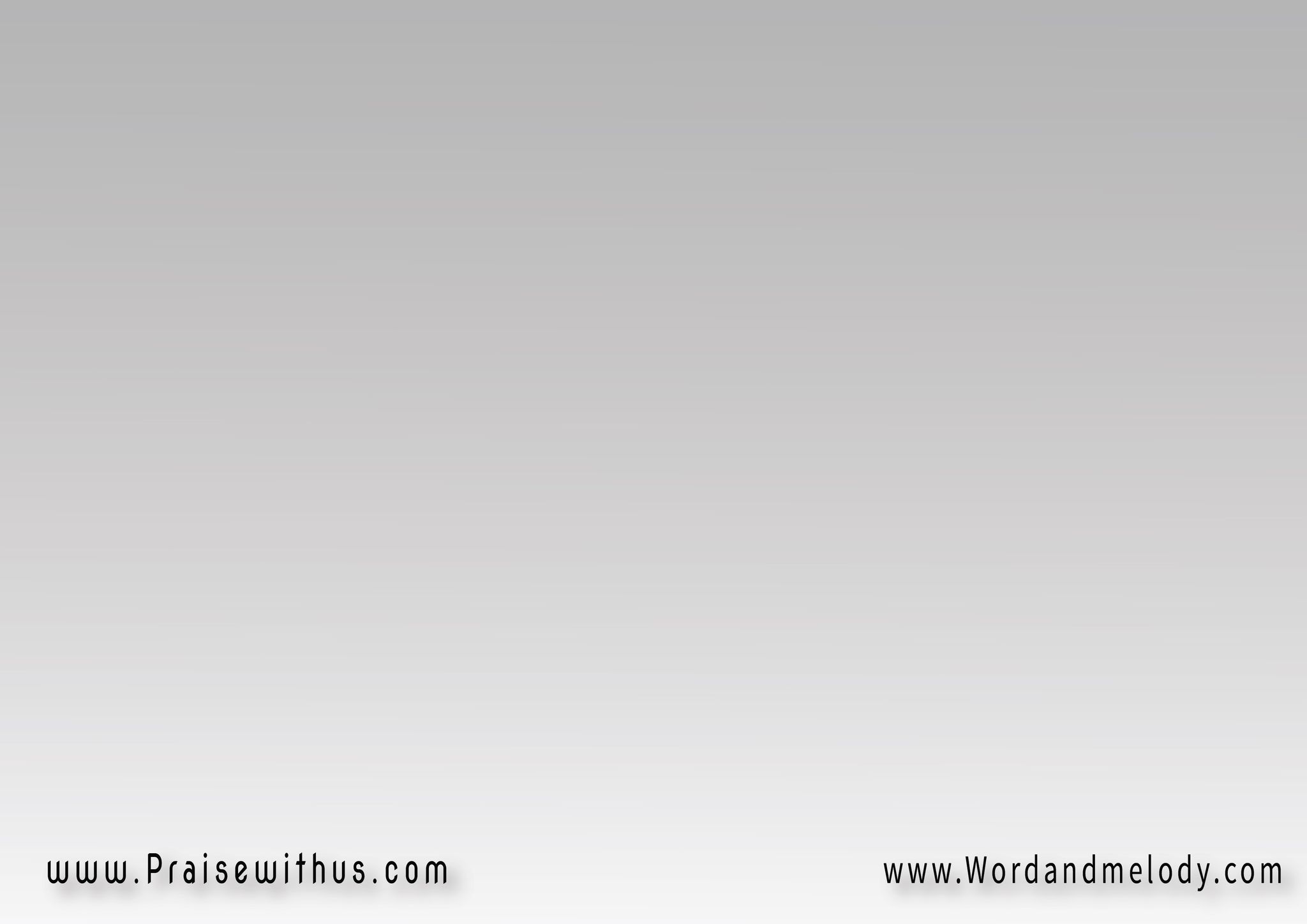 القرار:
ياهنايا بإلهي وعزي
ده أبويا بقى سيدي وكنزي
بنشد وأهتف متعزي
ده أقامني معاه م الموت
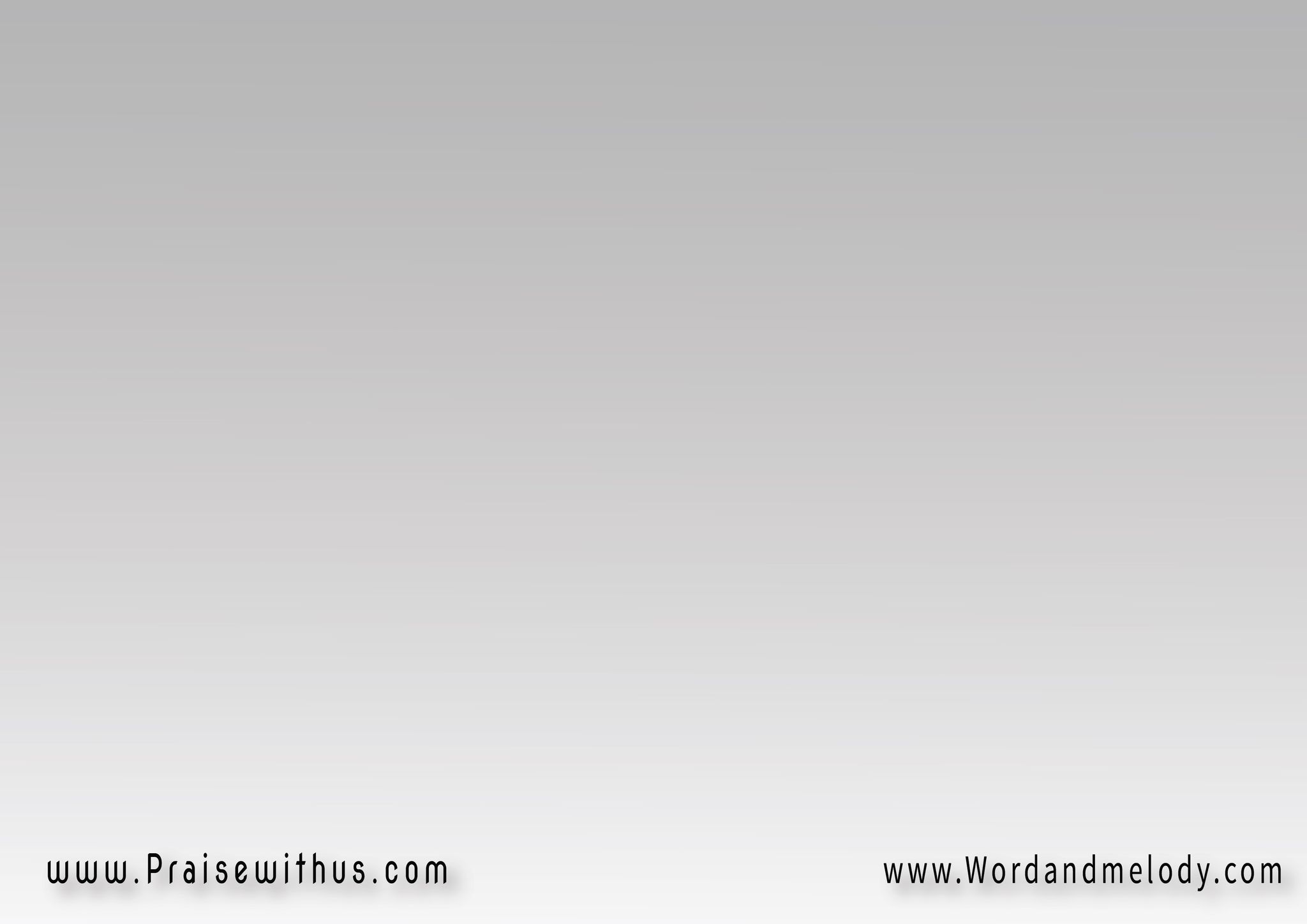 4-
حطيت إبليس تحتيا
بقيامتك غلبة قوية
أعطيت سلطانك ليا
راح أغني وأعلي الصوت
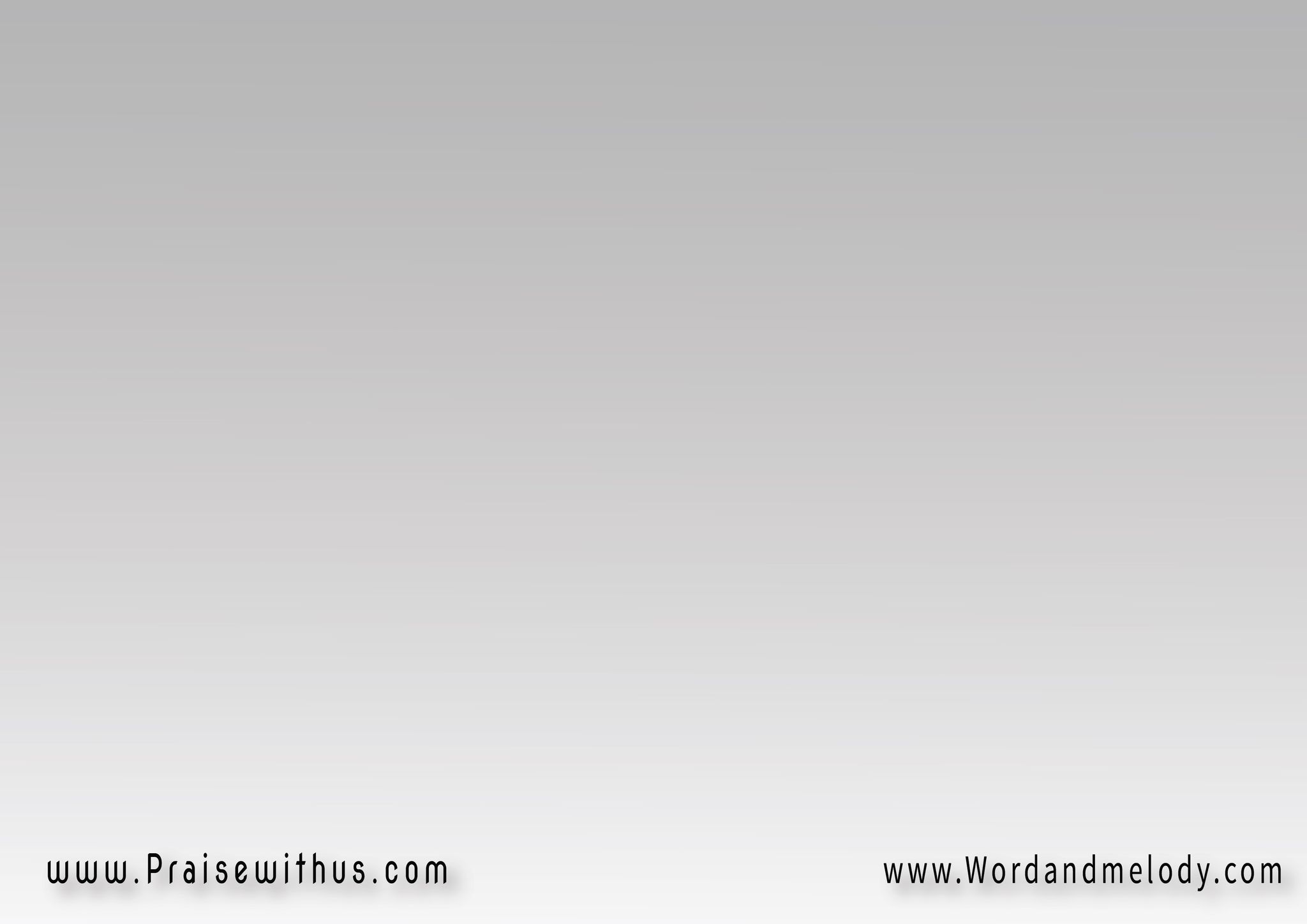 القرار:
ياهنايا بإلهي وعزي
ده أبويا بقى سيدي وكنزي
بنشد وأهتف متعزي
ده أقامني معاه م الموت
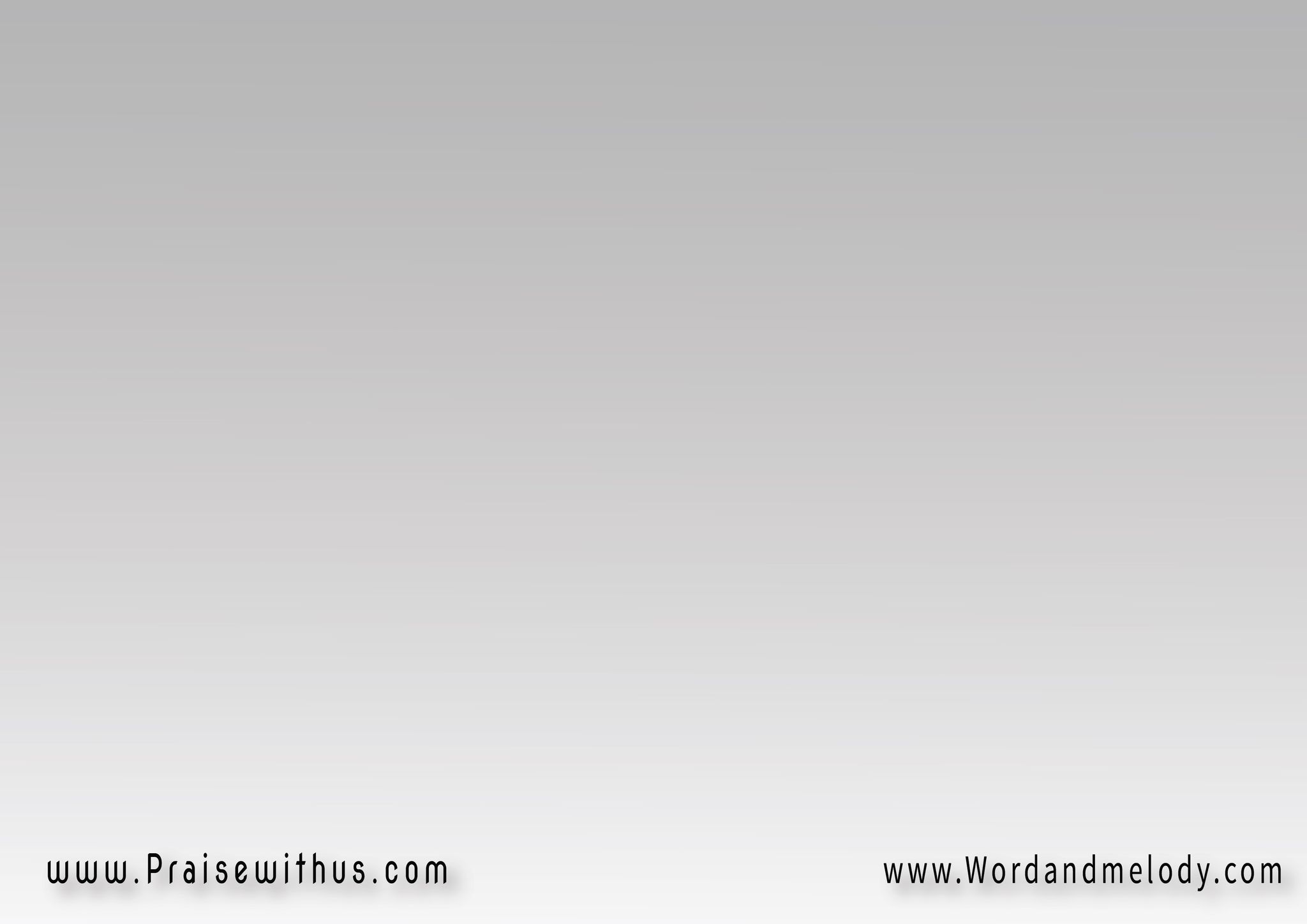 5-
من مثلك مين في جلالك
ربوات أجناد قدامك
والعرش العالي مقامك
راح أغني وأعلي الصوت
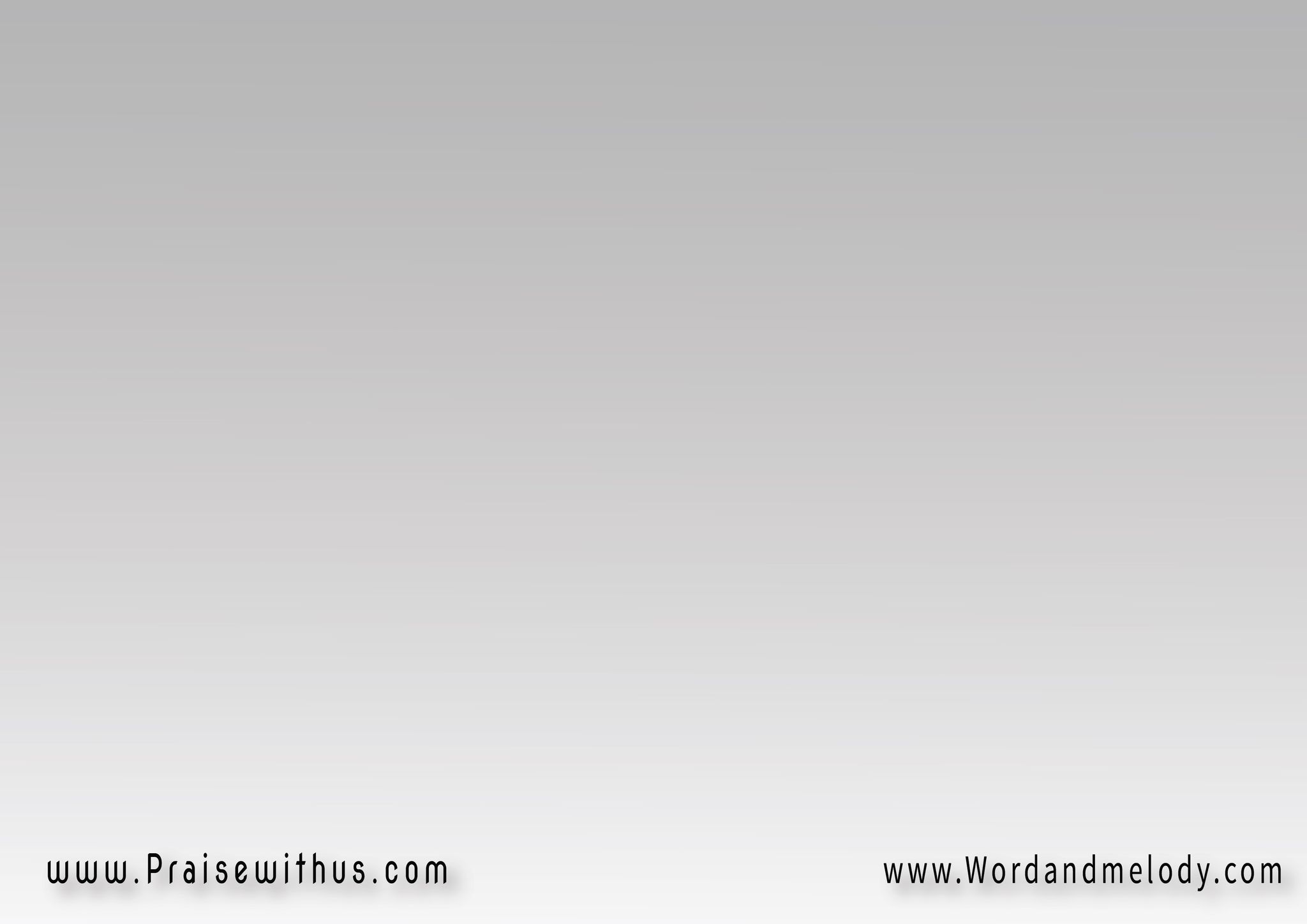 القرار:
ياهنايا بإلهي وعزي
ده أبويا بقى سيدي وكنزي
بنشد وأهتف متعزي
ده أقامني معاه م الموت
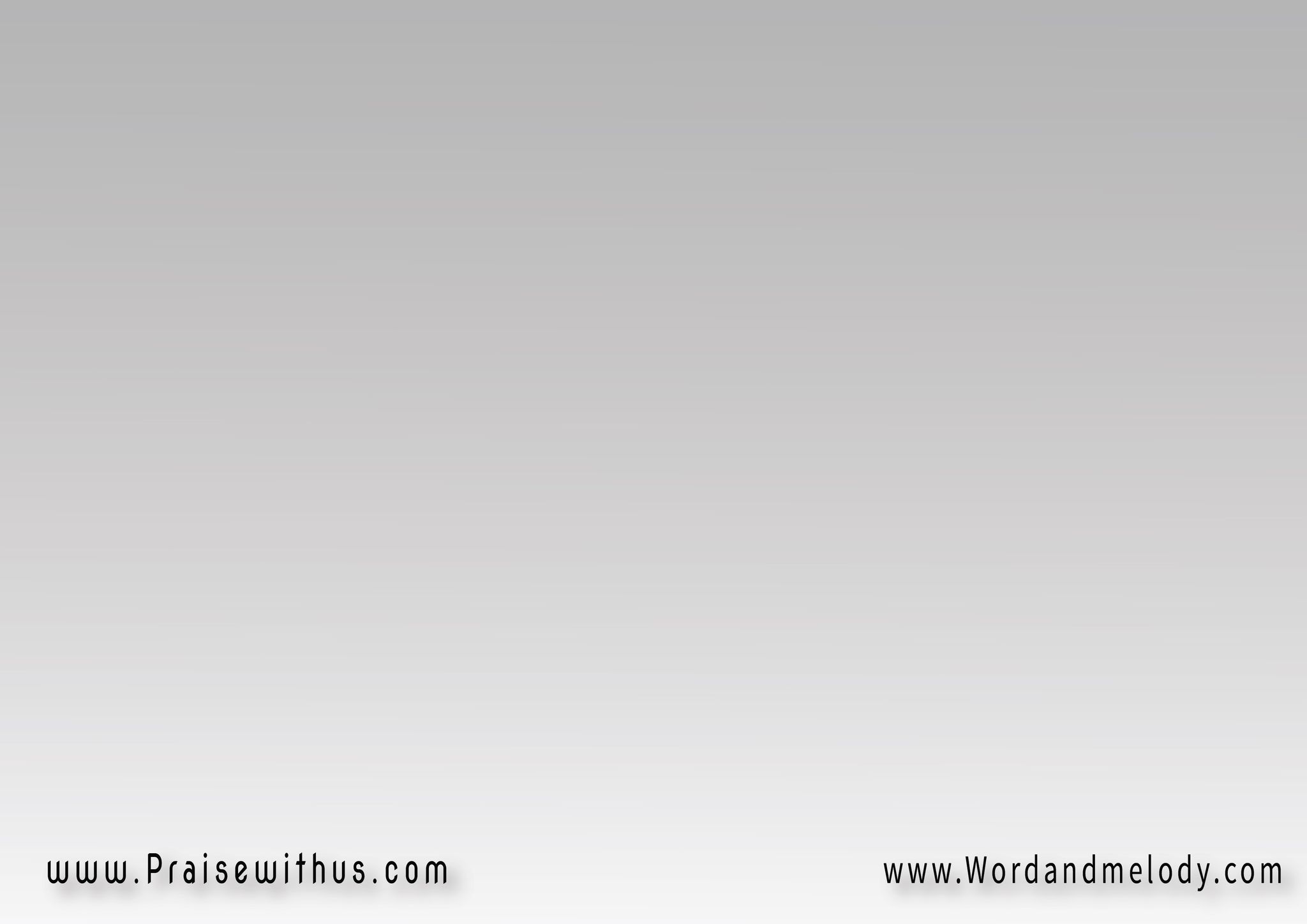 5-
يا كنيسة هللي بفاديا
يا عروسة في زينة بهية
مسنودة عليه وقوية
غني له بعلو الصوت
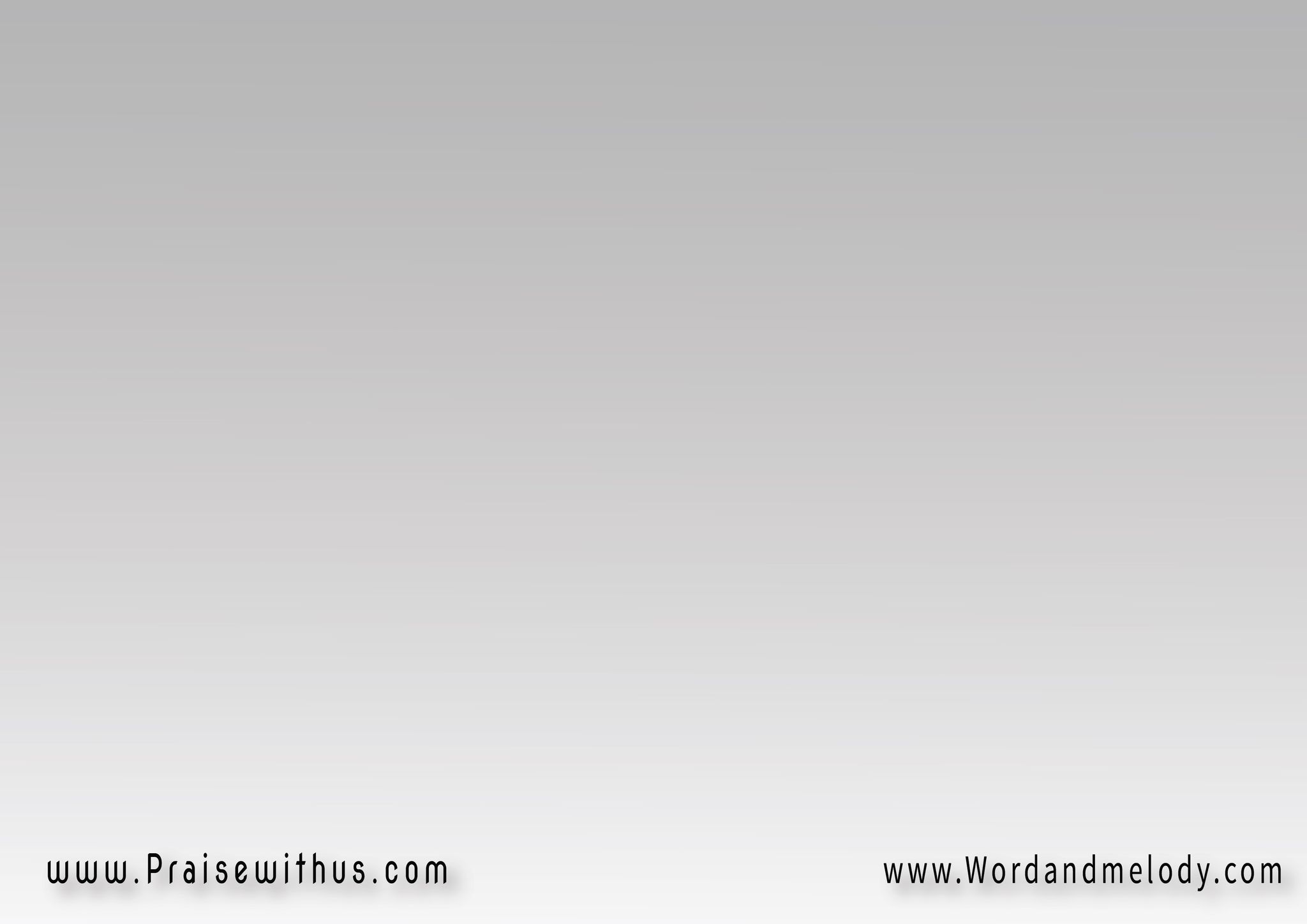 القرار:
ياهنايا بإلهي وعزي
ده أبويا بقى سيدي وكنزي
بنشد وأهتف متعزي
ده أقامني معاه م الموت
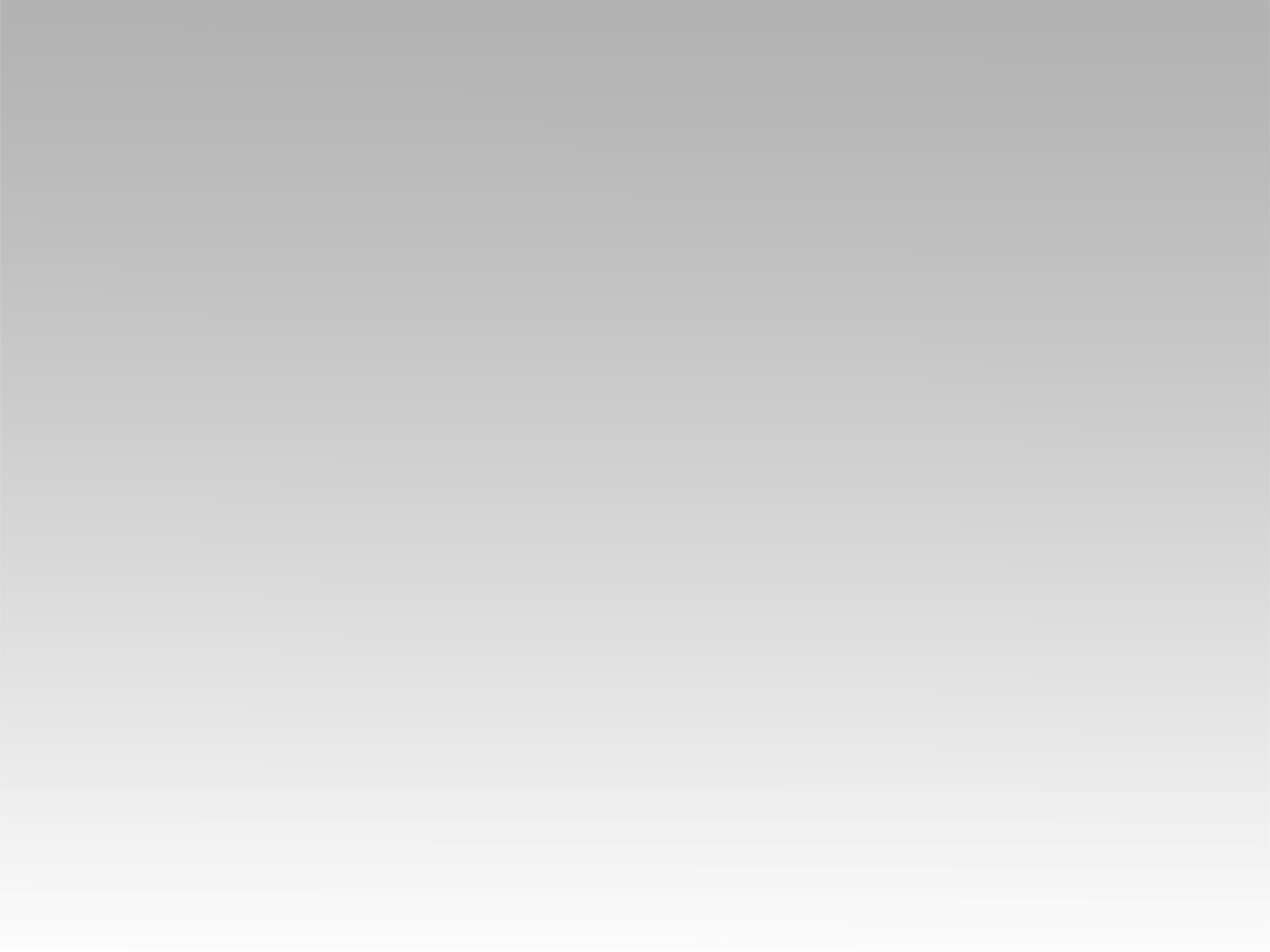 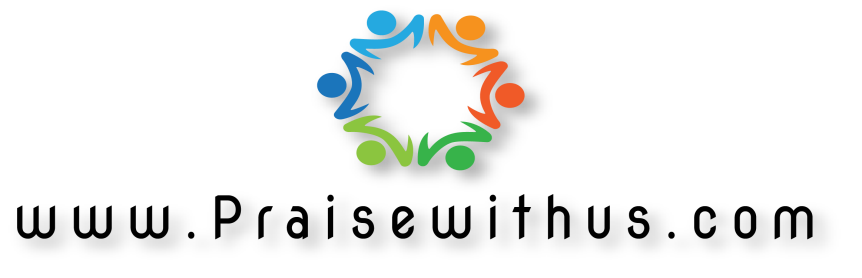